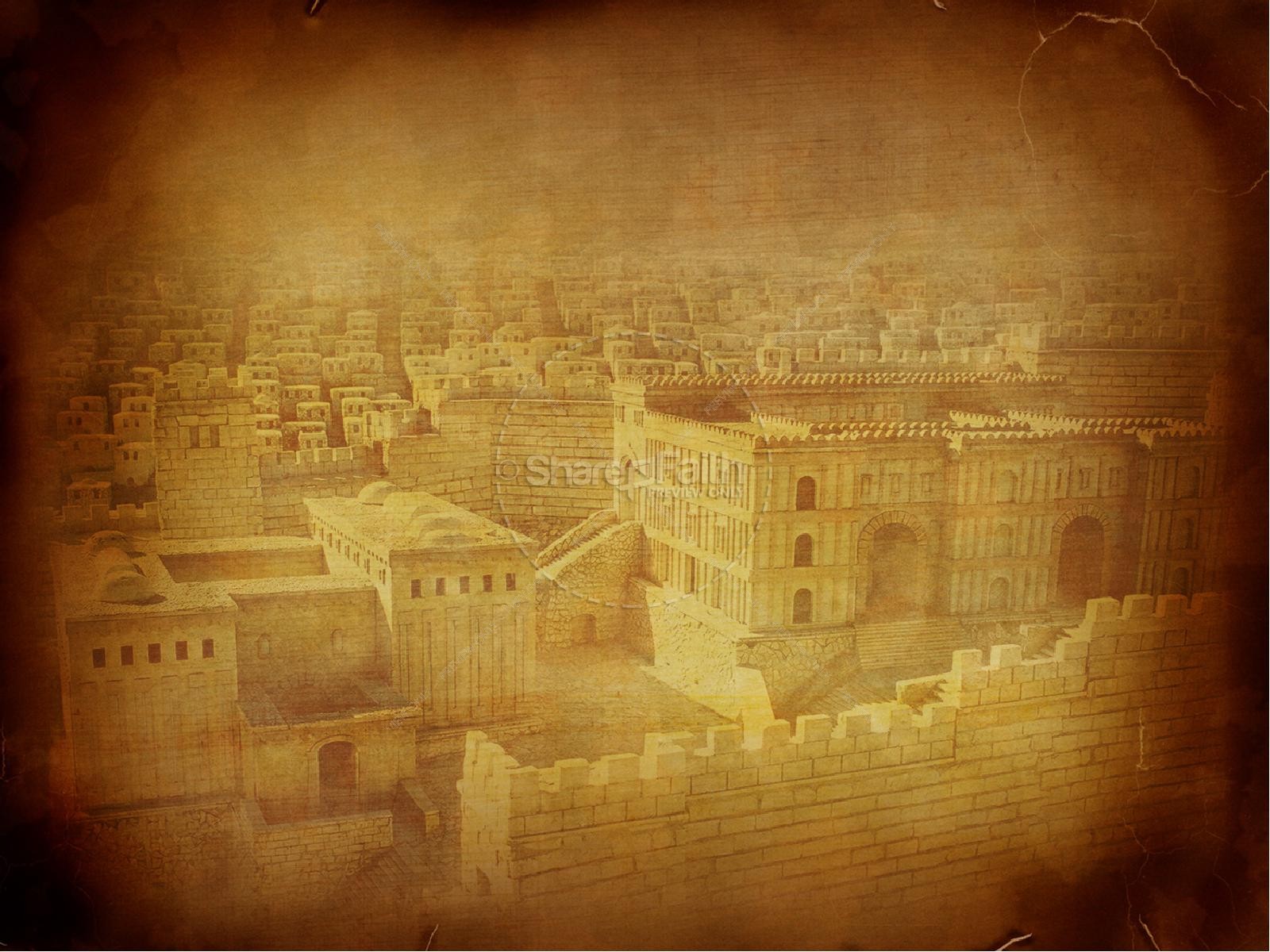 PETER, an apostle of JESUS CHRIST
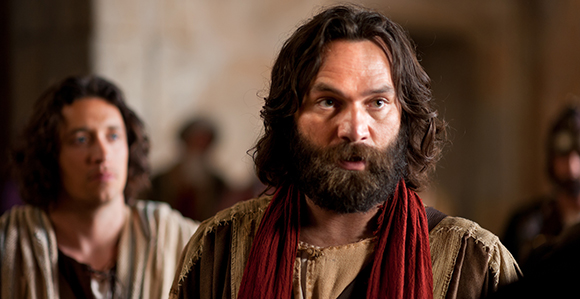 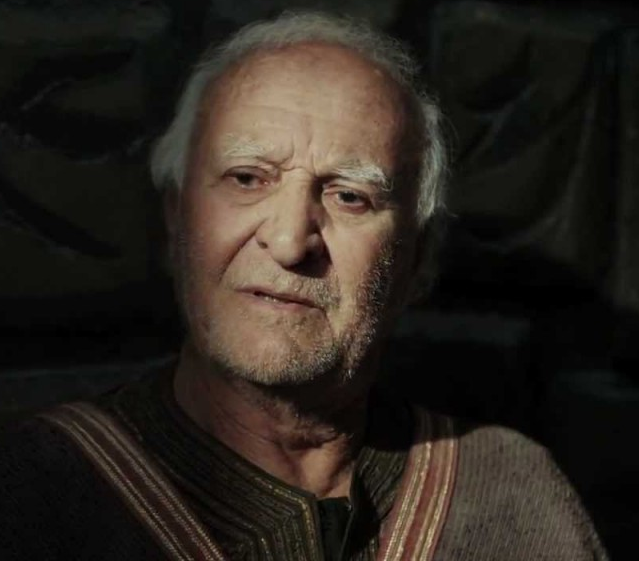 Boldness , Acts 4
October 6, 2019
[Speaker Notes: As we go through the slides and chapter
	Yellow text is from the Bible (NKJV)
	Green text is for emphasis
	Blue text is commentary]
Last Week in Chapter 3


	Peter , accompanied by John, healed a well-known cripple 
		“in the name of Jesus Christ of Nazareth”

	Peter explained to the awed crowd:
		preached the Gospel
[Speaker Notes: Peter and John must have shouted the message multiple times to many people who in turn told others]
[Speaker Notes: Beautiful Gate see line to Court of Women
To get to that level there are many steps from the outside
Solomon’s Porch – Jn 10:23 Jesus walked there – shaded/cool, look at the Beautiful Gate and Temple
Note the Antonia Fortress  (Big Brother was watching)]
[Speaker Notes: Note temple raised above the Gentiles Courtyard and it was those steps in front of the Beautiful Gate where the miracle took place.]
Chapter 4

1 Now as they spoke to the people, the priests, (those who had duties in the temple) the captain of the temple, (charged with keeping the peace, the police) and the Sadducees (members of the ruling party) came upon them, 2 being greatly disturbed that they taught the people and preached in Jesus the resurrection from the dead. 3 And they laid hands on them, and put them in custody until the next day, for it was already evening.
[Speaker Notes: Were causing a disturbance
Not sanctioned to teach
Sadducees who were in control of the religious leadership said that there was no resurrection.]
Chapter 4
Custody

Typical Jail
	No or very little light
	No bedding
	No food or water
	No sanitary facilities

Usually chained with heavy, rusty, noisy, painful chains
[Speaker Notes: Prison is bad enough in this country in 1st century Judea conditions were appalling]
Chapter 4


4 However, many of those who heard the word believed; and the number of the men came to be about five thousand.

The cat was already out of the bag!!
[Speaker Notes: The cover up was dead from the start and the conversions had already started rolling in]
Chapter 4


5 And it came to pass, on the next day, that their rulers, elders, and scribes, 6 as well as Annas the high priest, Caiaphas, John, and Alexander, and as many as were of the family of the high priest, were gathered together at Jerusalem. (all the religious and political power of the Jews) 7 And when they had set them in the midst, they asked, “By what power or by what name have you done this?”
[Speaker Notes: Hadn’t they already been told that by the priests and Captain of the guard who witnessed the event?

See verse 13 

probably thought that these ignoramasuses would crumble into a stammering cringing jelly.

Their speech branded them as Galilean

(Remember that Peter was recognized as a Gallilean by his speech on the night of Jesus trial)
 like Hokie,  a derogatory term implying a lower-class person

also Hick, Hillbilly, hay see,  Lynchburg vs Roanoke]
[Speaker Notes: This group of Who’s who in Jewish religious circles traces back to Moses’ time.  Numbers 11:16

M0ses said he needed help with the complaints in the wilderness

God said pick out 70 good men + Moses = 71

The accused/witness is effectively surrounded

Very intimidating]
[Speaker Notes: Location of Sanhedrin's meeting room]
Chapter 4


8 Then Peter, filled with the Holy Spirit, said to them, “Rulers of the people and elders of Israel:.
[Speaker Notes: Filled - Not a new event but a condition that Peter was in

We are told to Be filled with the Spirit (an on going or renewable condition) (Eph. 5:18);]
Filled


.
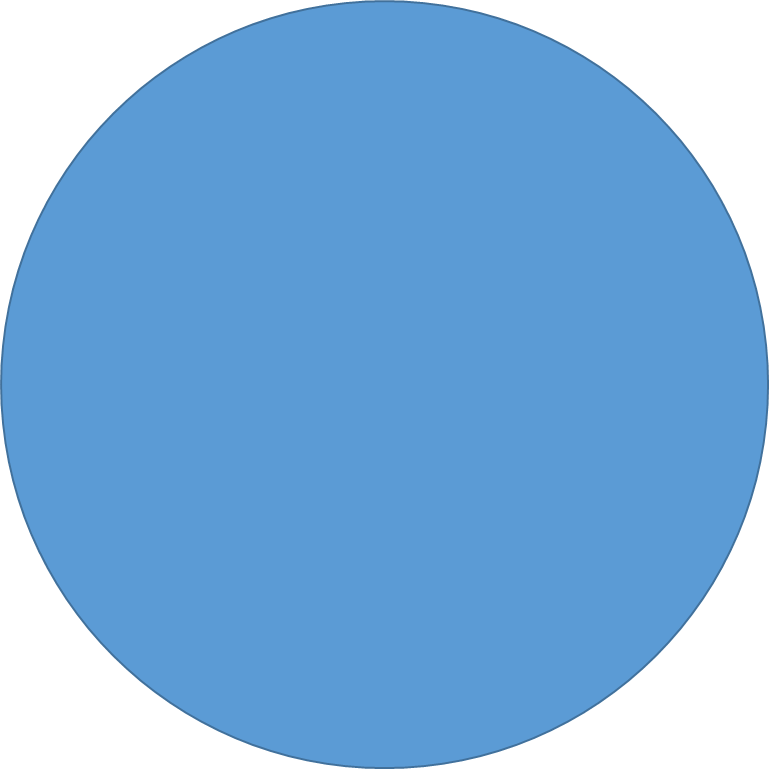 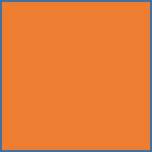 Work
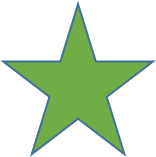 Fun
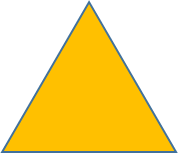 Holy Spirit
Holy Spirit
Family
[Speaker Notes: Which person is filled with the Holy Spirit?

We are told to Be filled with the Spirit (an on going or renewable condition) (Eph. 5:18);

 the seven men (deacons) should be full of the Spirit (Acts 6:3); those filled with the Spirit:

 Bezalel (Exod. 31:3; Exod. 35:31); John the Baptist - from his mother’s womb (Luke 1:15); Barnabas (Acts 11:24); Elizabeth (Luke 1:41); Jesus (Luke 4:1); Paul (Acts 9:17; Acts 13:9); Peter (Acts 4:8); Stephen (Acts 6:5; Acts 7:55); Zechariah (Luke 1:67); 

the disciples in Jerusalem (Acts 2:4; Acts 4:31); 

the disciples in Antioch of Pisidia (Acts 13:52).]
Chapter 4


8 Then Peter, filled with the Holy Spirit, said to them, “Rulers of the people and elders of Israel: 9 If we this day are judged for a good deed done to a helpless man, by what means he has been made well, 10 let it be known to you all, and to all the people of Israel, that by the name of Jesus Christ of Nazareth, whom you crucified, whom God raised from the dead, by Him this man stands here before you whole. 
.
[Speaker Notes: Filled - Not a new event but a condition that Peter was in

We are told to Be filled with the Spirit (an on going or renewable condition) (Eph. 5:18);]
Chapter 4


11 This is the ‘stone which was rejected by you builders, which has become the chief cornerstone.’ 12 Nor is there salvation in any other, for there is no other name under heaven given among men by which we must be saved.”


13 Now when they saw the boldness of Peter and John, and perceived that they were uneducated and untrained men, they marveled.
[Speaker Notes: Ps 118:22

Peter does not leave any doubt about Jesus

Being filled with the Spirit results in boldness for Christ

BOLDNESS
1959 Melrose Chapel meeting Gorgeous, blonde, white complexion with enough freckles to add interest

Sunday School, Youth Group, VA young peoples conference

1963 father gave me passes for bowling  Then I was bold enough]
Chapter 4


13b  And they realized that they had been with Jesus. 14 And seeing the man who had been healed standing with them, they could say nothing against it.
[Speaker Notes: Authorities backed into a corner]
Chapter 4


15 But when they had commanded them to go aside out of the council, they conferred among themselves, 16 saying, “What shall we do to these men? For, indeed, that a notable miracle has been done through them is evident to all who dwell in Jerusalem, and we cannot deny it. 17 But so that it spreads no further among the people, let us severely threaten them, that from now on they speak to no man in this name.”
[Speaker Notes: Just like today’s politicians they would have covered it up if they could
No cover up possible, can’t put a “spin” on it so let's stop the propagation.]
Chapter 4
18 So they called them and commanded them not to speak at all nor teach in the name of Jesus. 19 But Peter and John answered and said to them, “Whether it is right in the sight of God to listen to you more than to God, you judge. 20 For we cannot but speak the things which we have seen and heard.” 21 So when they had further threatened them, they let them go, finding no way of punishing them, because of the people, since they all glorified God for what had been done. 22 For the man was over forty years old on whom this miracle of healing had been performed.
[Speaker Notes: Both Peter and John bold

Filled with the Spirit?

Make sure that your direction comes from God and not your intellect or bias]
Chapter 4



23 And being let go, they went to their own companions and reported all that the chief priests and elders had said to them. 24 So when they heard that, they raised their voice to God with one accord and said: “Lord, You are God, who made heaven and earth and the sea, and all that is in them, 25 who by the mouth of Your servant David have said:
[Speaker Notes: Not hiding in a corner but at a meeting of the church

Not fear and trembling but PRAISE]
Chapter 4




    ‘Why did the nations rage,
    And the people plot vain things?
    26      The kings of the earth took their stand,
    And the rulers were gathered together
    Against the LORD and against His Christ.’
[Speaker Notes: Psalm 2]
Chapter 4




    27 “For truly against Your holy Servant Jesus, whom You anointed, both Herod and Pontius Pilate, with the Gentiles and the people of Israel, were gathered together 28 to do whatever Your hand and Your purpose determined before to be done.
[Speaker Notes: Leaves no doubt about the facts, the fulfillment of that stage of prophesy

Leaves no doubt about who is in charge]
Chapter 4




29 Now, Lord, look on their threats, and grant to Your servants that with all boldness they may speak Your word, 30 by stretching out Your hand to heal, and that signs and wonders may be done through the name of Your holy Servant Jesus.”
[Speaker Notes: Note the request not for protection but for boldness to speak God’s word

Is that our request?

Perhaps when I pray for Toshi & Tainla Jamir in Nagaland; Shobit Masih in Punjab, or the Blackburns in Central Asia I should not concentrate so much on resources, health, and safety but for boldness.]
Chapter 4




31 And when they had prayed, the place where they were assembled together was shaken; and they were all filled with the Holy Spirit, and they spoke the word of God with boldness.
[Speaker Notes: God said OK and provided an earthquake to make the point.

The whole group were filled with the Holy Spirit and were bold.]
Chapter 4

32 Unity

33  great power  great grace was upon them all.

34, 35  Sharing

36 Barnabas introduced
[Speaker Notes: Church unity is very important

That does not exist in today’s worldwide church, even in the Baltimore area church

We should strive to ensure that unity does exist in FRBC

From unity comes power]
Spirit Filled for Boldness
So the way to test whether we are filled with the Spirit is to ask: Are we full of thankfulness? Are we full of praise? Do we sing to ourselves and to one another in psalms and hymns and spiritual songs? Do we make melody in our hearts? Do we praise God when we are alone? Do we delight in praising Him with others? Do we delight in praising Him in public as well as in private? Are we full of the spirit of praise, of thanksgiving, of worship and adoration? It is an inevitable consequence of being filled with the Spirit.   D.M. Lloyd-Jones, 1997
[Speaker Notes: Galatians 5 similarities

That does not exist in today’s worldwide church, even in the Baltimore area church

We should strive to ensure that unity does exist in FRBC

From unity comes power]
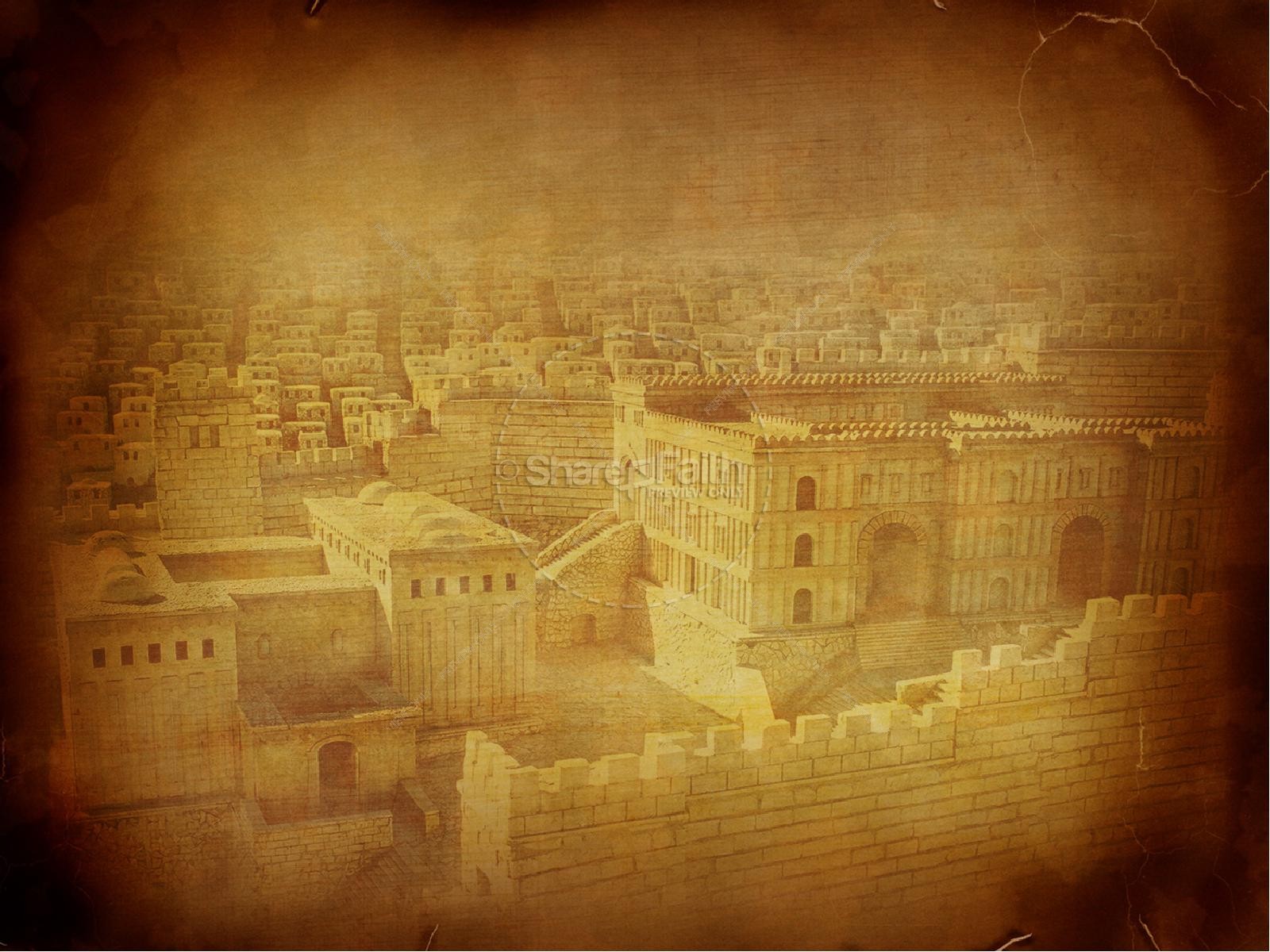 PETER, an apostle of JESUS CHRIST
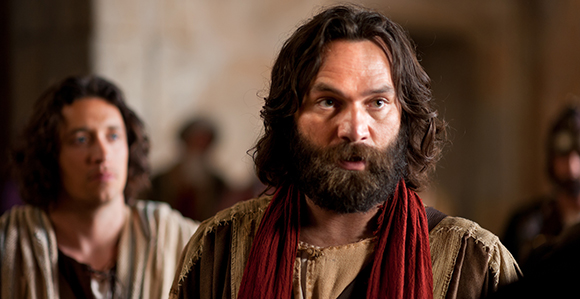 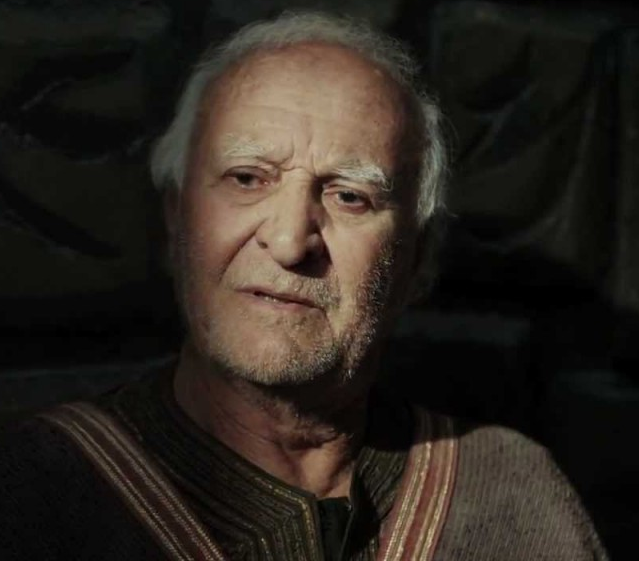 Boldness , Acts 5
October 13, 2019
[Speaker Notes: Next week Jim Traband will talk about Boldness in Acts 5]